Доклад «Анализ учебно – воспитательной работы МО учителей средних и старших классов со сложной структурой дефекта за 2013-2014 учебный год».                   Руководитель МО: Манцерева Е.Б.
1. Аналитическая деятельность:
- Анализ методической деятельности за 2012-2013 учебный год и планирование на 2013-2014 учебный год. 
- Анализ посещения открытых уроков.
- Изучение направлений деятельности педагогов (тема самообразования).
- Анализ работы педагогов с целью оказания помощи.
2. Информационная деятельность:
- Изучение новинок в методической литературе в целях совершенствования педагогической деятельности.
- Знакомство с ФГОС начального общего образования. 
- Пополнение тематической папки «Методическое объединение учителей средних и старших классов».
3. Организация методической деятельности:
- Выявление затруднений, методическое сопровождение и оказание практической помощи педагогам в подготовке к урокам, в подготовке к аттестации.
4. Консультативная деятельность:
- Консультирование педагогов по вопросам тематического планирования.
- Консультирование педагогов с целью ликвидации затруднений в педагогической деятельности. 
- Консультирование педагогов по вопросам в сфере формирования универсальных учебных действий в рамках ФГОС.
1 четверть - «Лечебно-профилактическая и восстановительная работа, коррекционная психолого-педагогическая помощь, социально-бытовая и доступная профессионально-трудовая подготовка для детей с особыми образовательными потребностями». 
 2 четверть -  «Индивидуальный образовательный маршрут, индивидуальные программы обучения: форма и примерные образцы»
 3 четверти - «Организация и содержание коррекционно-педагогической работы по всем направлениям обучения и воспитания».
 4 четверть -  «Вариативные формы проектов воспитательской работы в специальном (коррекционном) учреждении для детей с тяжелыми и множественными нарушениями развития».
Методическое объединение учителей средних и старших классов
со сложной структурой дефекта работало в составе четырнадцати человек.
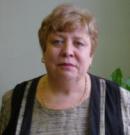 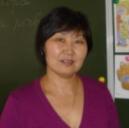 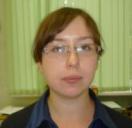 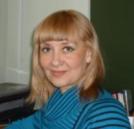 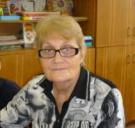 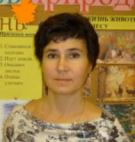 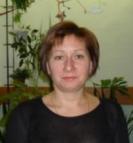 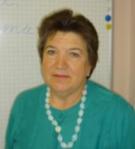 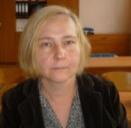 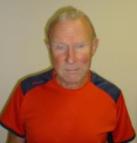 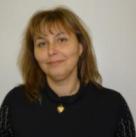 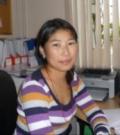 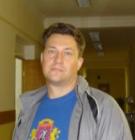 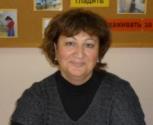 Международная конференция 
«Аутизм. Выбор маршрута»
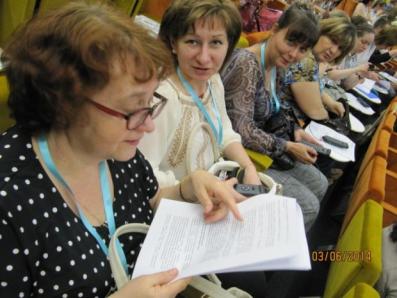 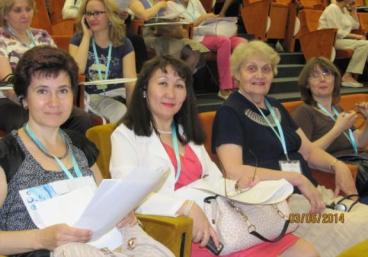 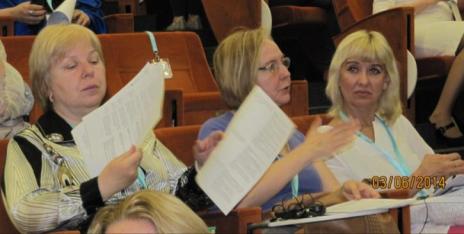 Открытое мероприятие по физической культуре «Весёлые старты» в 5-9 классах. 
                                                                   Учитель: Синицын И.В.
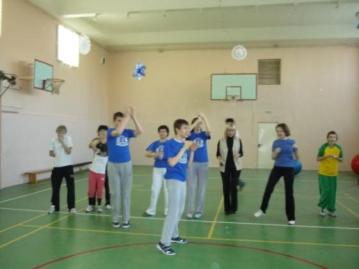 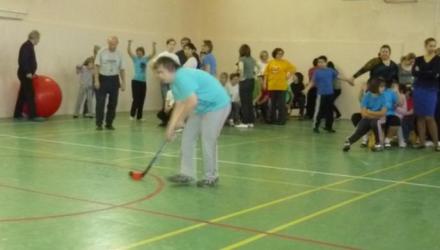 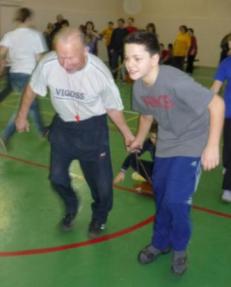 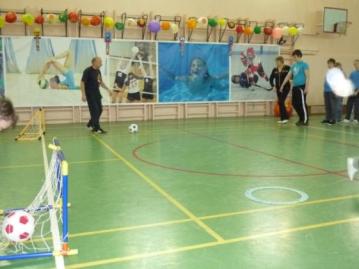 Открытый урок – практика
 по прикладному (профильному) труду в 8 «б» классе 
по теме «Пересадка флоксов».
                                                                 Учитель: Алексеенко О.В.
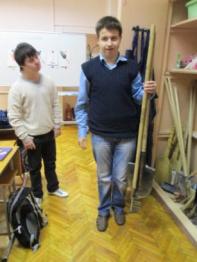 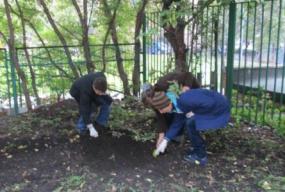 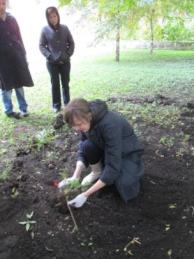 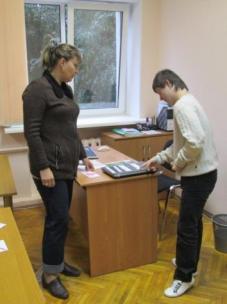 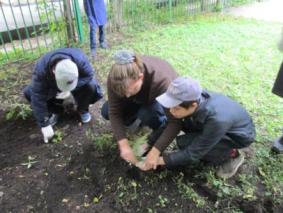 Открытый урок по домоводству в 6 «б» классе по теме: «Уход за полостью рта». 
                                                                   Учитель: Рамазанова А.Д.
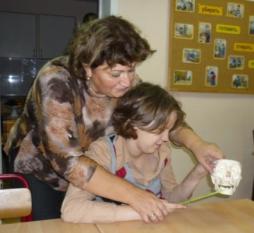 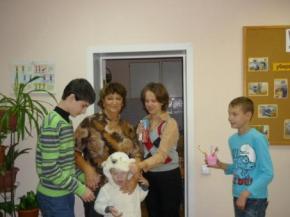 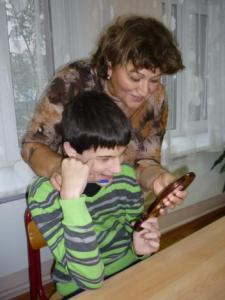 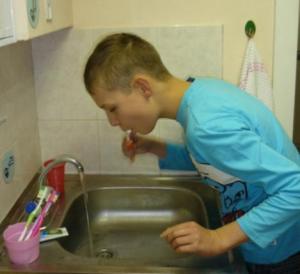 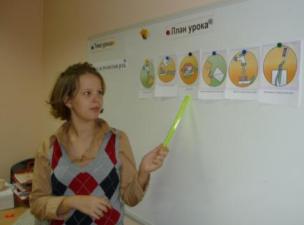 Открытый урок физической культуры в 5 «б» классе
 по теме: «Элементы игры с мячом».                                                           Учитель: Суханов С.Г.
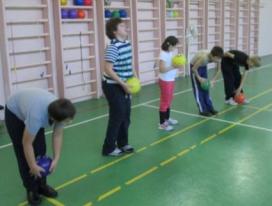 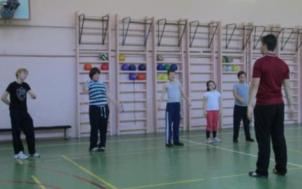 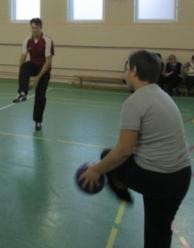 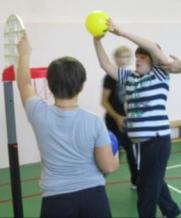 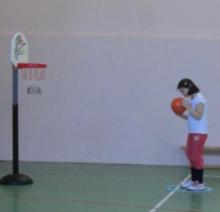 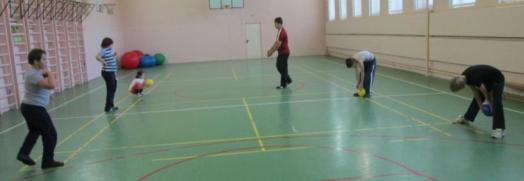 Открытый урок по основам грамоты и письму в 8 «Б» классе на тему: «Правописание заглавной буквы в именах, отчествах, фамилиях людей, кличках животных, названиях городов, рек, улиц».     
Учитель: Свиридова Л.Н.
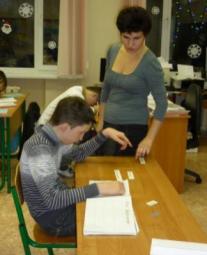 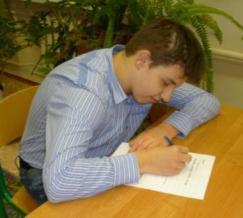 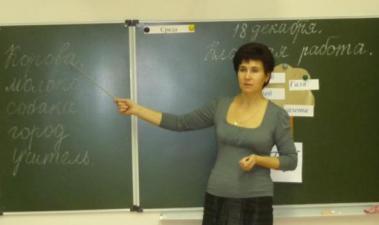 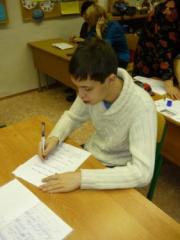 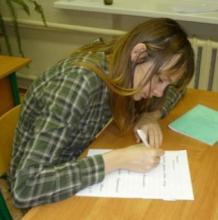 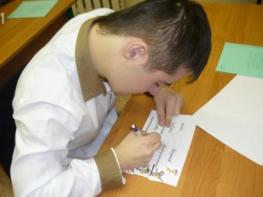 Открытый урок по основам грамоты и письму в 6 «Б» классе
 на тему: «Слова, обозначающие предметы и отвечающие на вопросы кто? , что?». 
                                                                                       Учитель: Смолина Е.И.
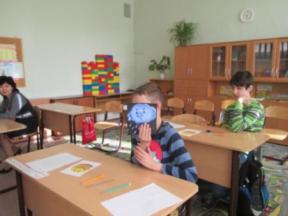 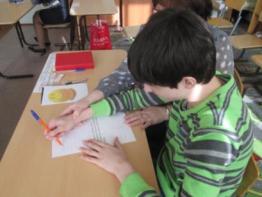 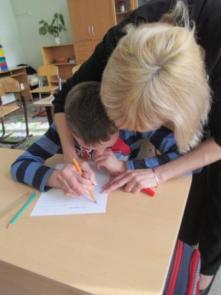 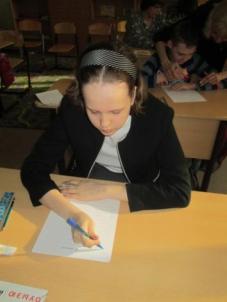 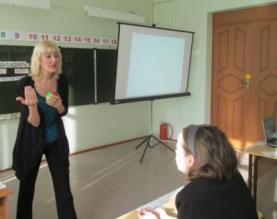 Открытый урок по устной речи в 5 «Б» классе на тему: «Весна».                             
Учитель: Бембеева Б.А.
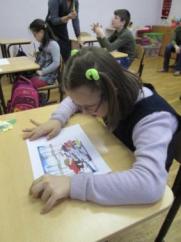 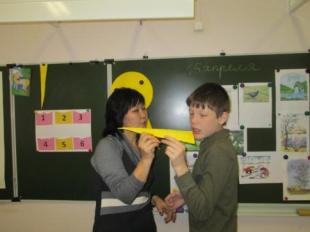 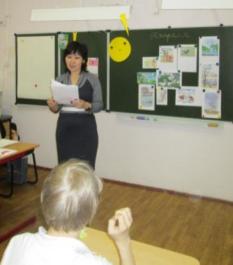 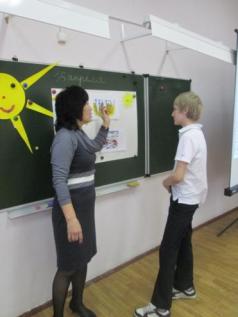 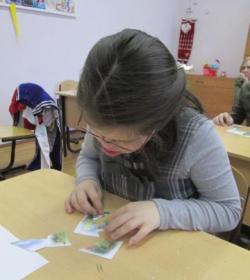 Открытый урок по арифметике в 9 «А» классе на тему: «Сложение и вычитание чисел без перехода через десяток в пределах 60». 
Учитель: Манцерева Е.Б.
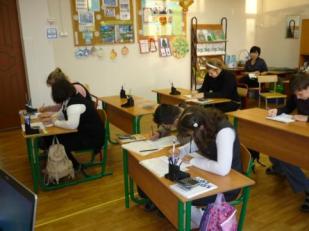 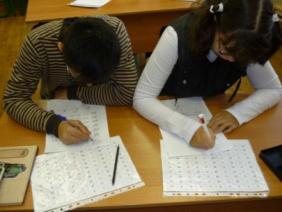 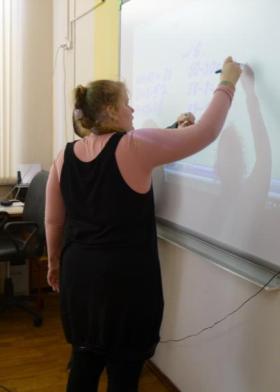 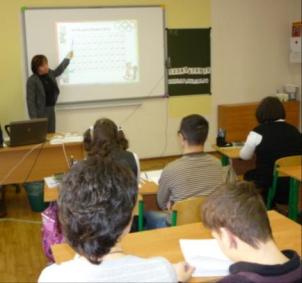 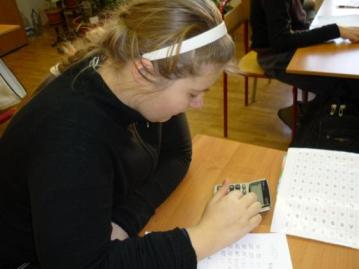 Открытый урок по живому миру  в 5 «А» классе на тему: «Внешнее строение человека». 
Учитель: Николаевская А.М.
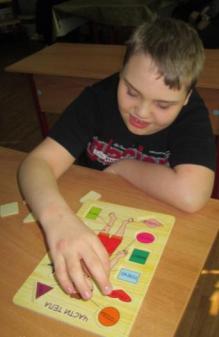 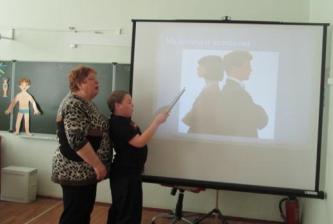 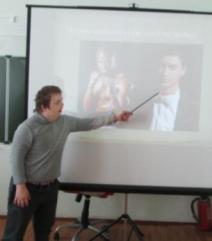 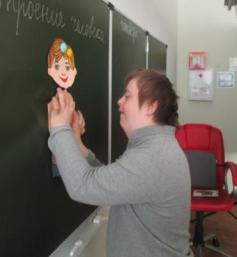 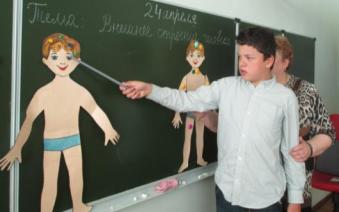 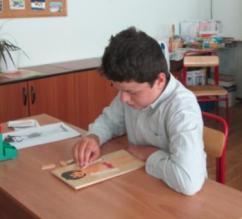 Открытый урок по живому миру в 7 «А» классе на тему: «Растения семейства Паслёновые»
 Учитель: Мусенко Г.А.
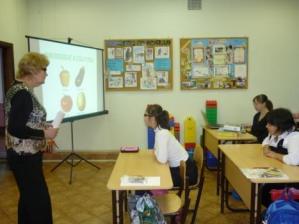 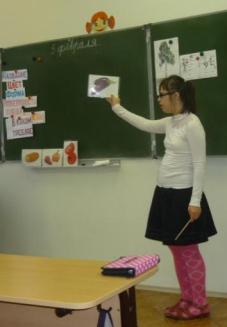 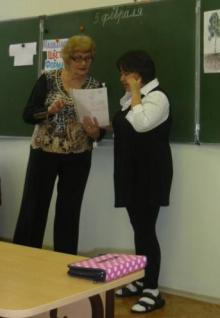 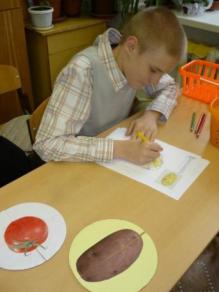 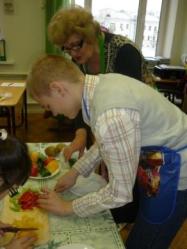 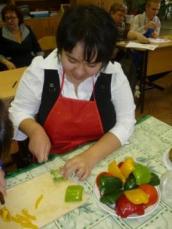 Открытый урок по устной речи в 8 «А» классе на тему: «Зимняя одежда. Зимние забавы». 
Учитель: Китова И.А.
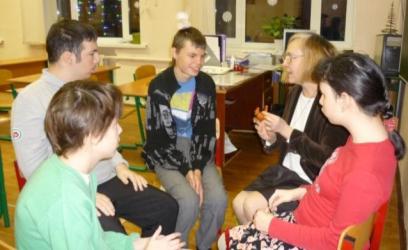 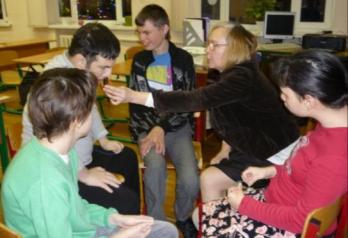 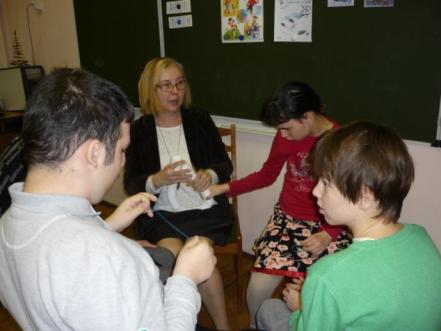 Открытый урок по арифметике в 6 «а» классе на тему:
 «Решение примеров на сложение и вычитание в пределах 14». 
Учитель: Максимова Е.Д.
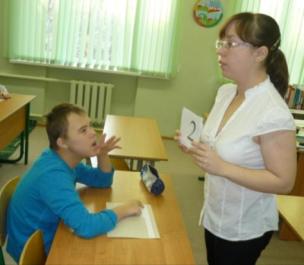 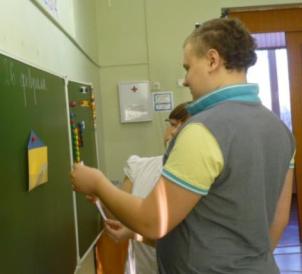 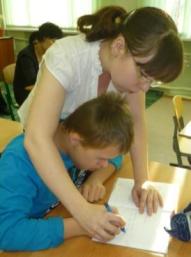 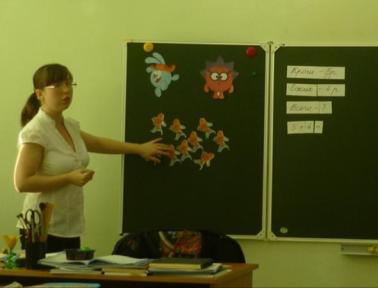 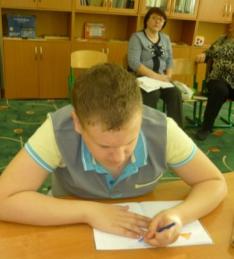 Открытый урок чтения в 9 «Б» классе по теме:
 «Русская народная сказка «Лиса и кувшин».
 Учитель: Смирнова Т.Н.
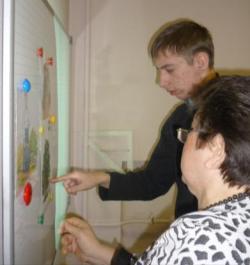 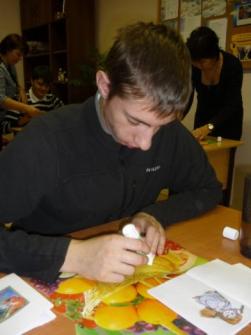 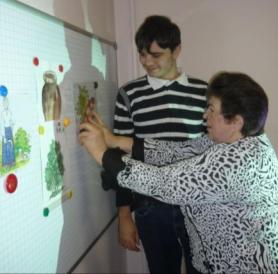 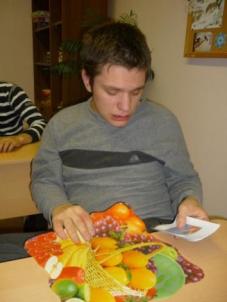 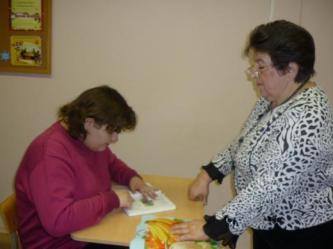 Групповое открытое занятие 
«Радость. Грусть».
 Педагог – психолог: Раднаева С.Ц.
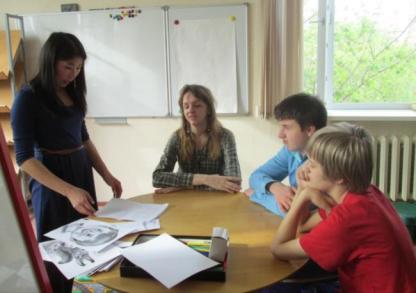 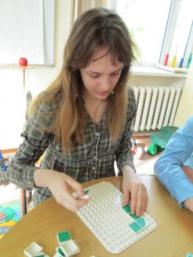 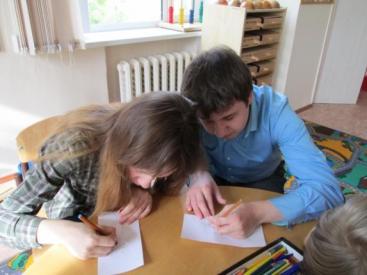 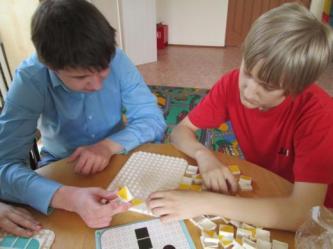 Спортивные праздники, посвящённые Дню инвалида и Празднику защитника отечества
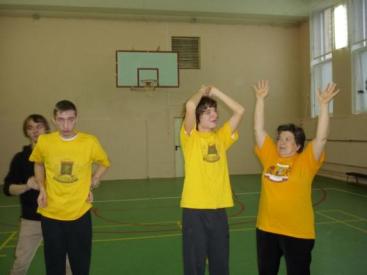 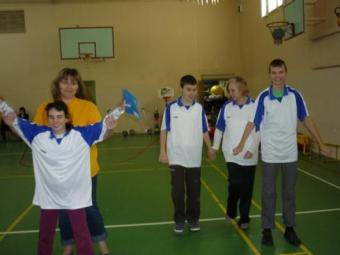 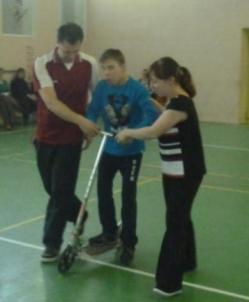 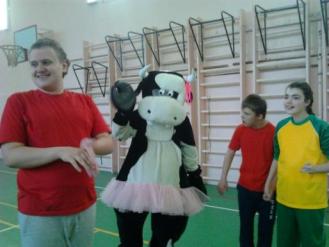 Праздник «Неделя детской книги»
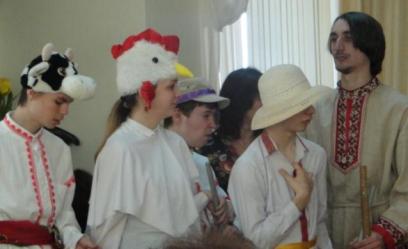 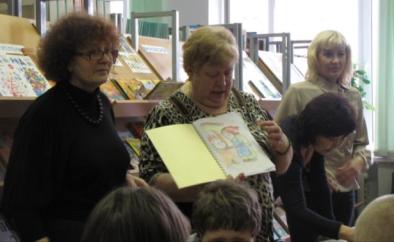 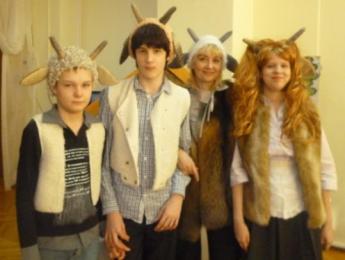 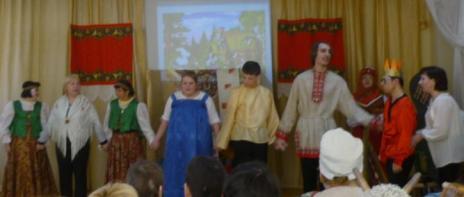 Фестивали «Семицветик», «От сердца к сердцу», городские спортивные соревнования.
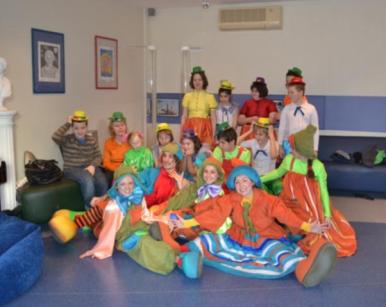 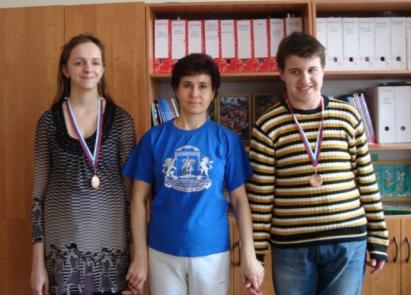 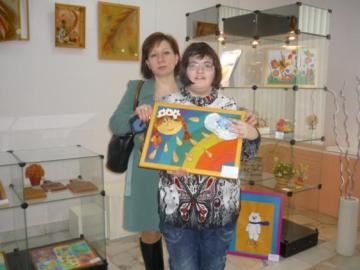 Внеклассные мероприятия
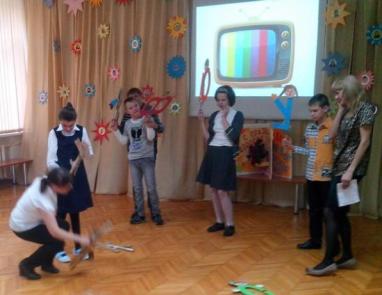 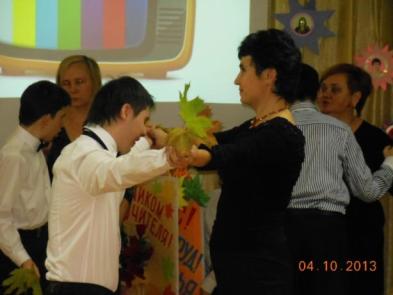 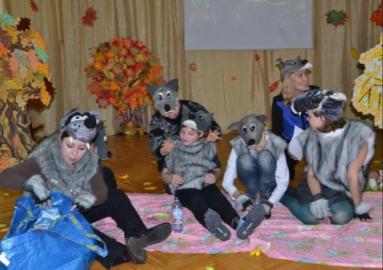 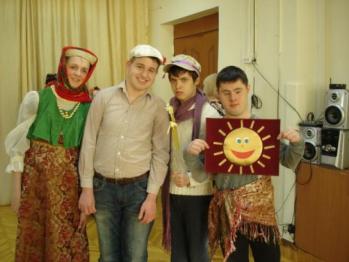 Внеклассные мероприятия
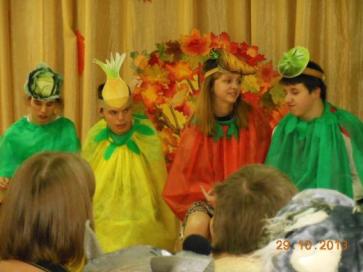 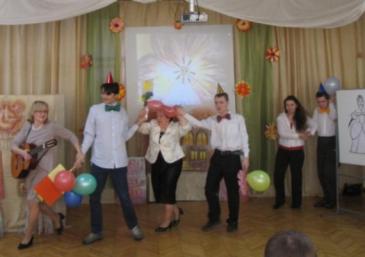 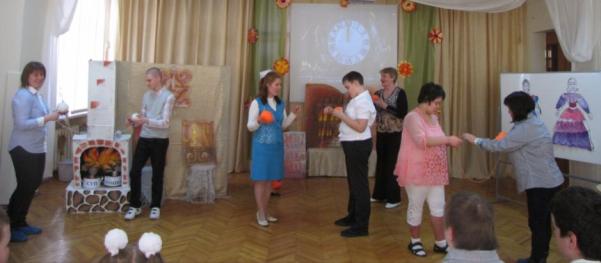 Внеклассные мероприятия
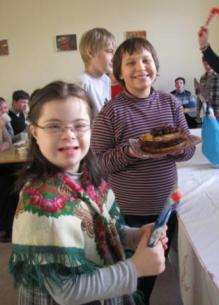 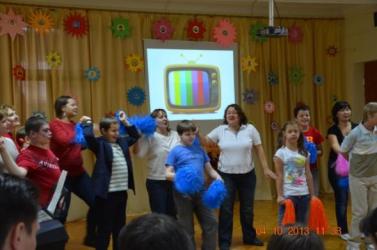 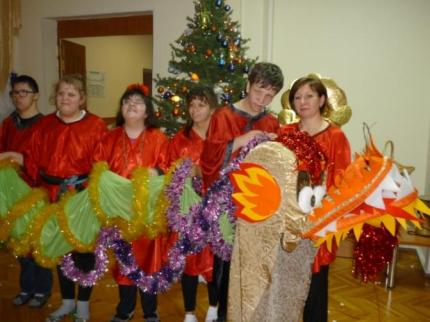 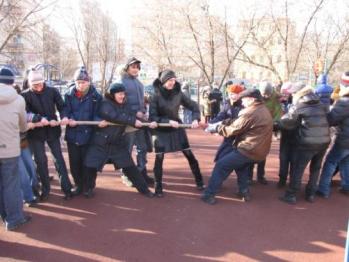 Внеклассные мероприятия
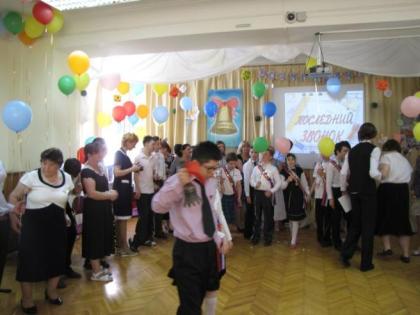 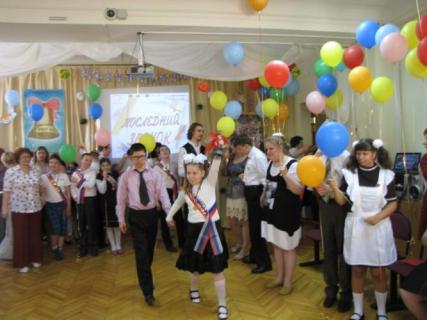 Классные часы
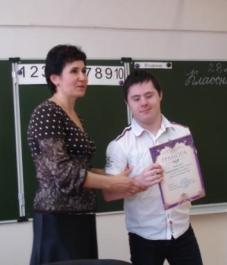 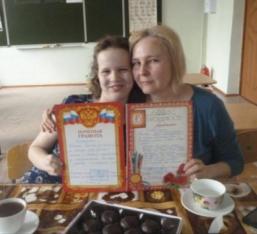 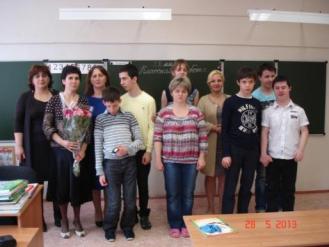 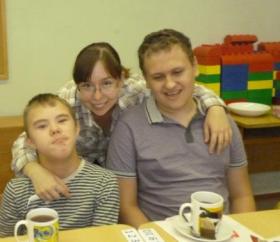 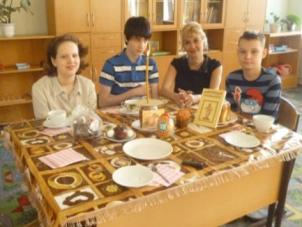 Совместные классные часы
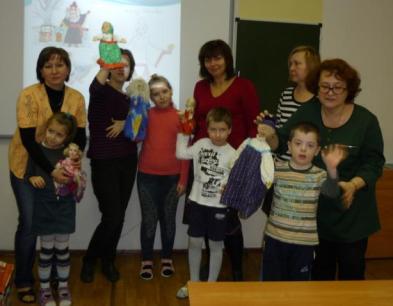 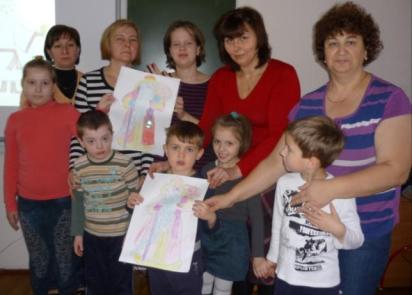 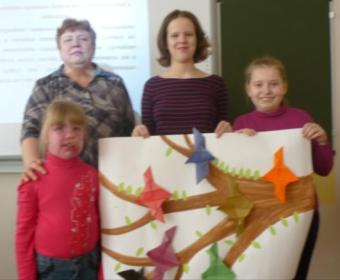 Экскурсии в музеи и парки, посещение театров, цирка, концертов.
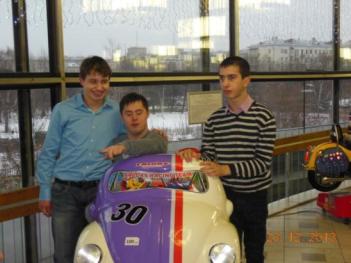 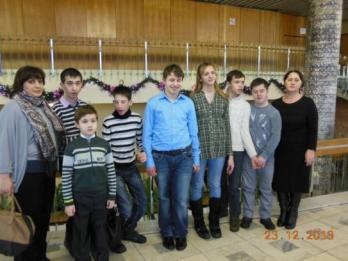 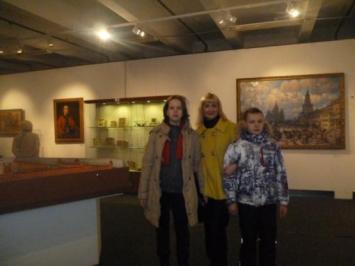 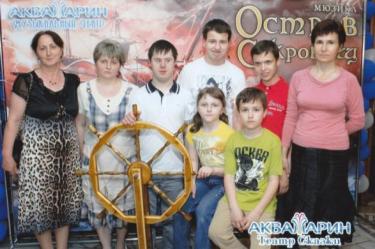 Экскурсии в музеи и парки, посещение театров, цирка, концертов.
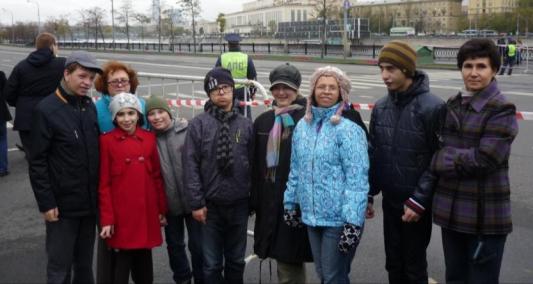 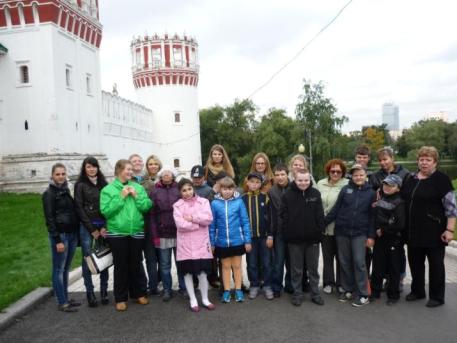 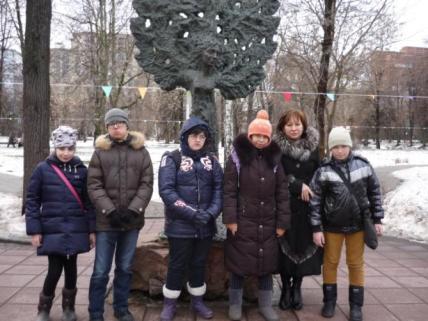 Экскурсии в музеи и парки, посещение театров, цирка, концертов.
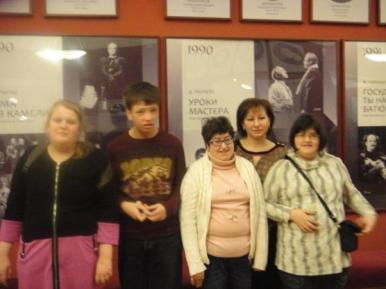 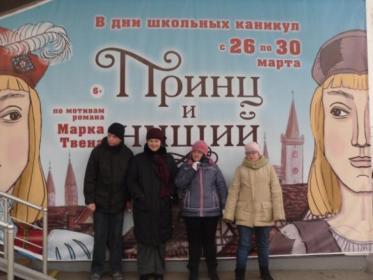 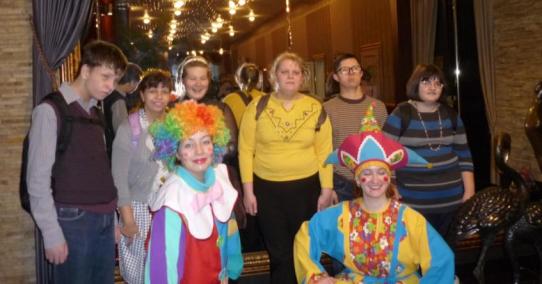 Педагогическая практика
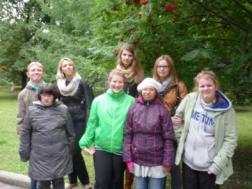 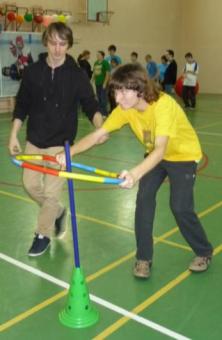 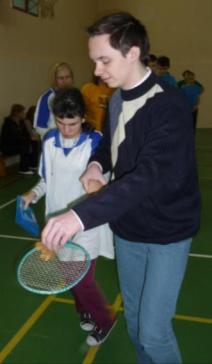 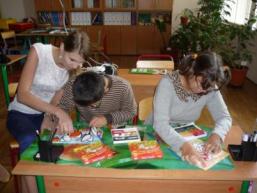 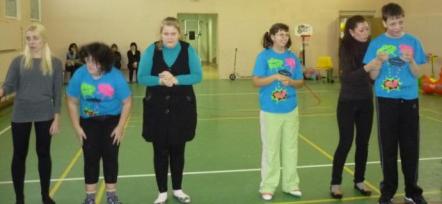 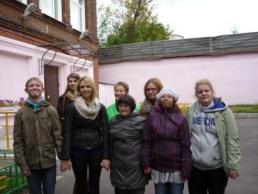 Цели: 
-выработать критерии оценки достижения планируемых результатов освоения учебных программ для детей с тяжелыми и множественными нарушениями развития, продолжить введение в содержание обучения специальных разделов, соответствующих характеру особых образовательных потребностей;-использовать специальные методы, приемы и средства обучения;-индивидуализировать обучение; 
-обеспечить особую пространственную и временную организацию образовательной среды; 
-максимально раздвинуть образовательное пространство ребенка с тяжелыми и множественными нарушениями развития.
Задачи:
Оказание комплексной коррекционной помощи специалистами службы психолого-педагогического и медико-социального сопровождения, ориентированной на устранение индивидуальных проблем каждого ребенка. 
Расширение коррекционного образовательного пространства за пределы учреждения: оказание помощи не только в условиях ОУ, но и дома. 
Определение в качестве приоритетного направления коррекционной помощи социальной адаптации и  развития индивидуального жизненного опыта ребенка на максимально доступном ему уровне. 
Обеспечение вариативности форм обучения детей с комплексными нарушениями с учетом возможностей ребенка. 
Планирование содержания программы обучения и воспитания детей и подростков с комплексными нарушениями с учетом уровня развития и компенсаторных возможностей, индивидуально-типологических особенностей, структуры нарушения и степени потребности в посторонней помощи,  а не возраста ребенка.
Обеспечение разных форм организации детей в зависимости от этапа обучения.  
Активно включать членов семьи в качестве участников коррекционного образовательного процесса. Использование вариативных форм работы с семьей.